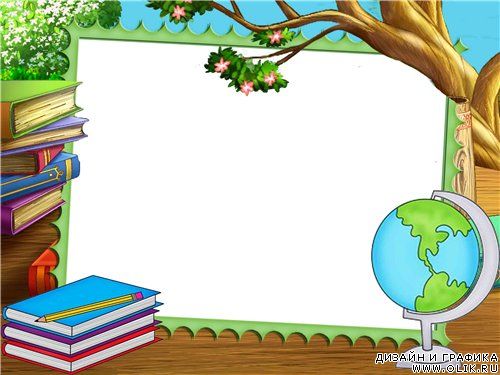 Matematika 
	2-sinf
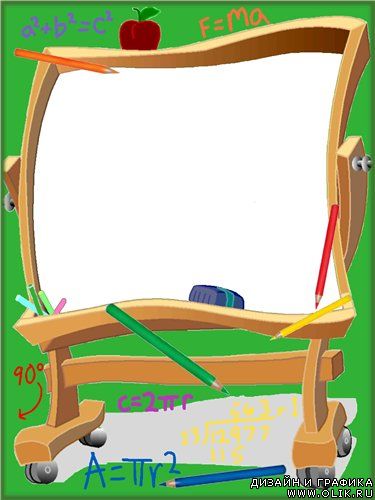 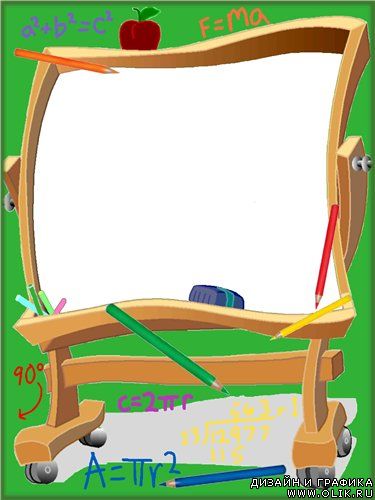 Mavzu:
Ko‘paytirishga doir masalalar (takrorlash)
Hashar
Beshik
Dengiz
Sochiq
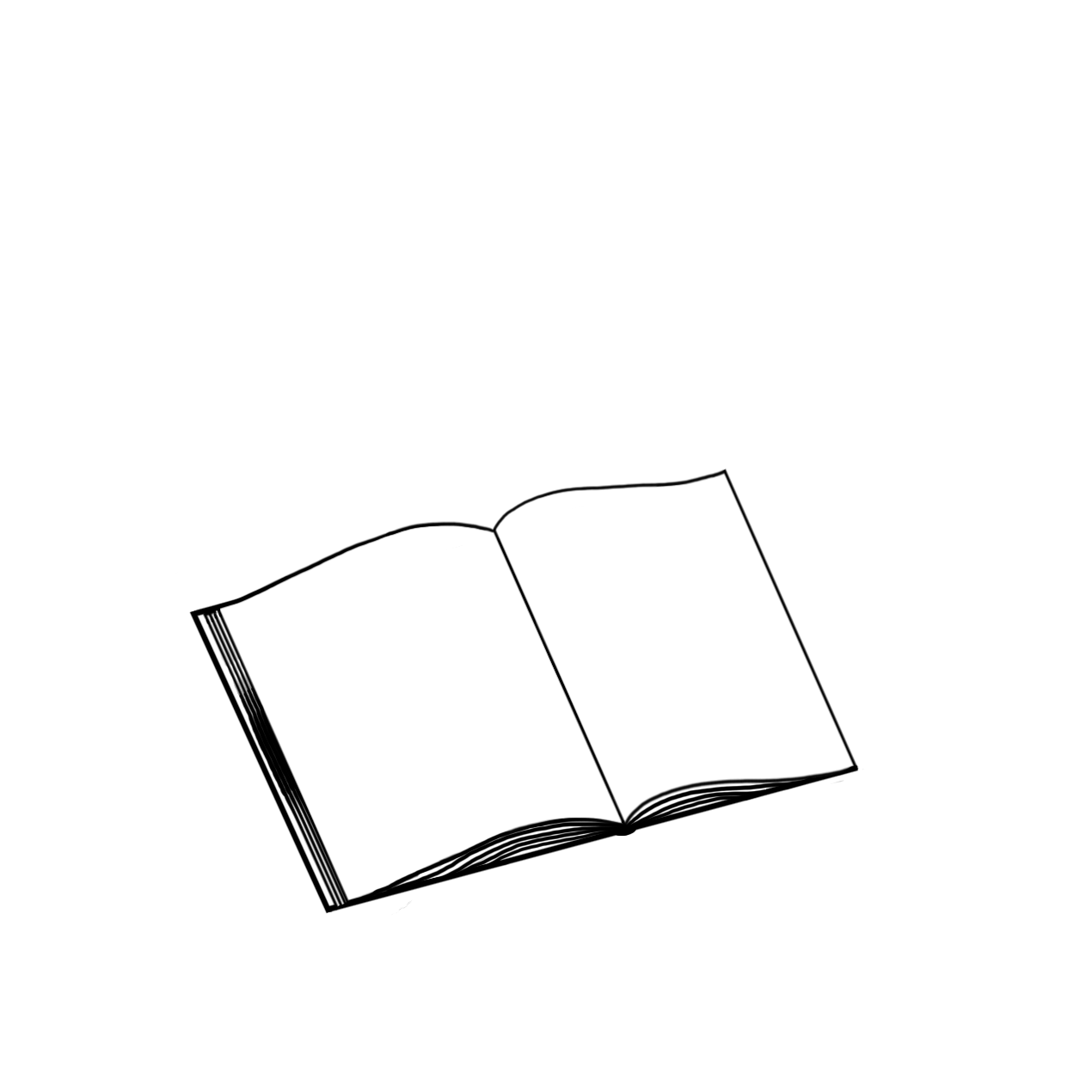 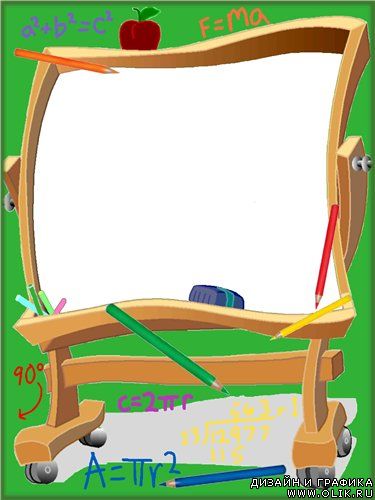 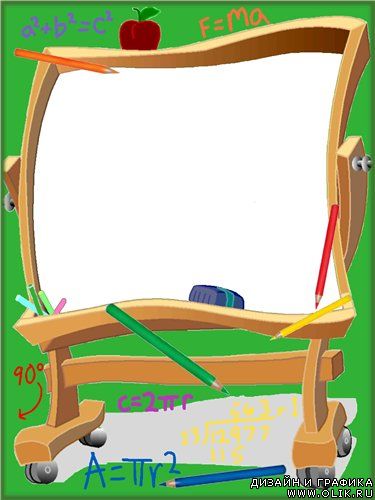 Mustaqil topshiriqni 	 	  tekshirish: 
     (86-bet. 6-misol)
Hashar
Beshik
Dengiz
Sochiq
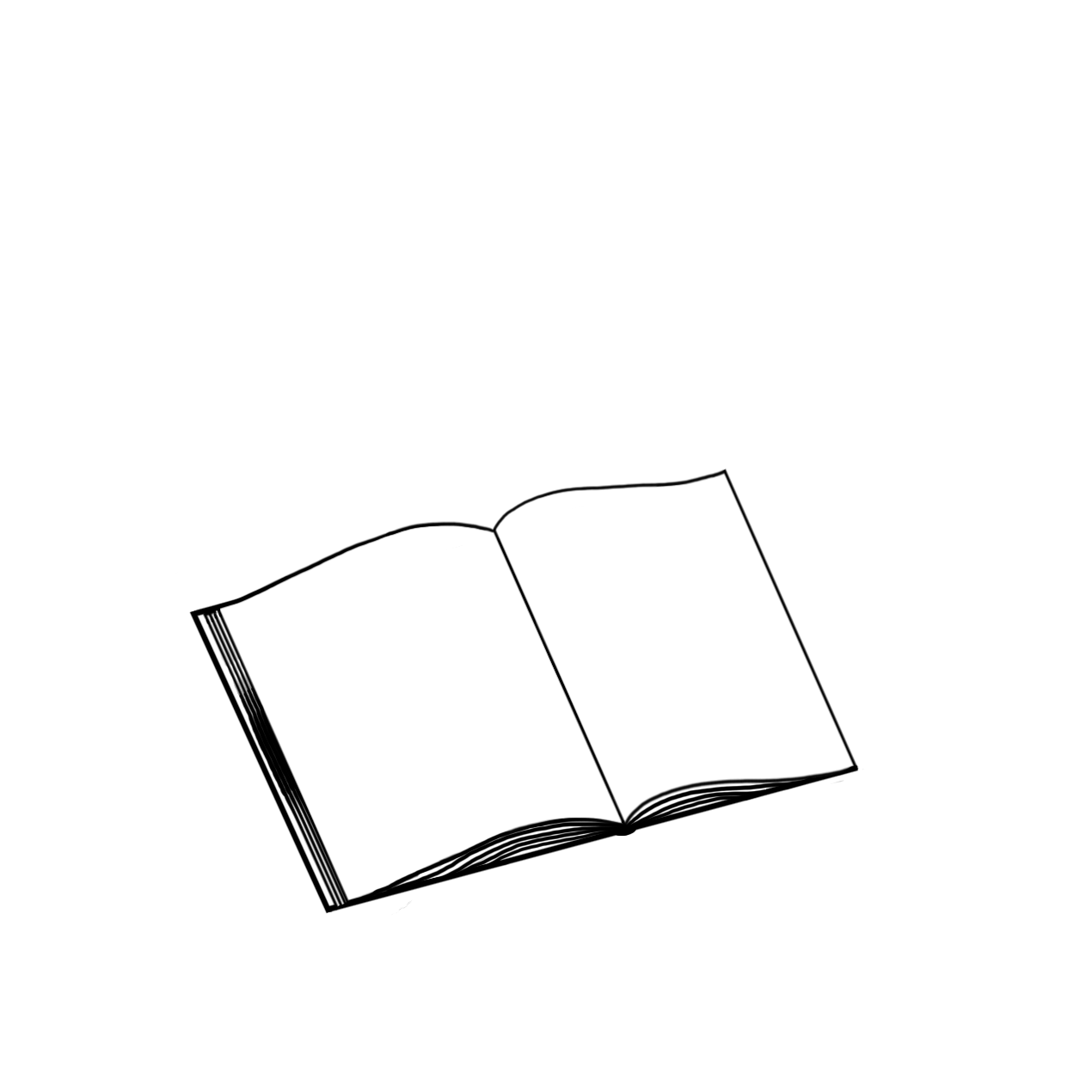 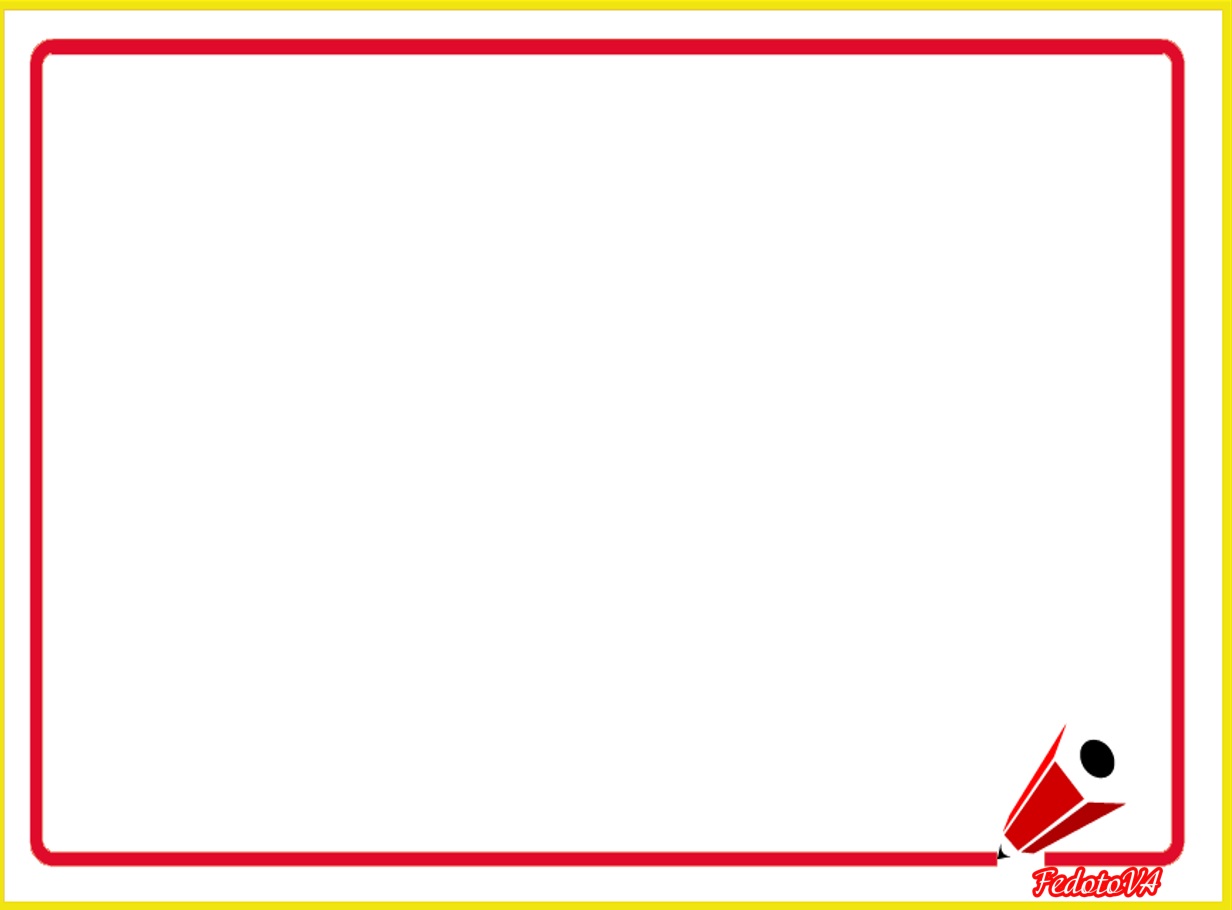 6.
Hisoblaymiz. 
Natijalar nima uchun teng?  (86-bet)
5 x 8
9 x 3
5 x 4
6 x 7
x
x
x
4 x 5
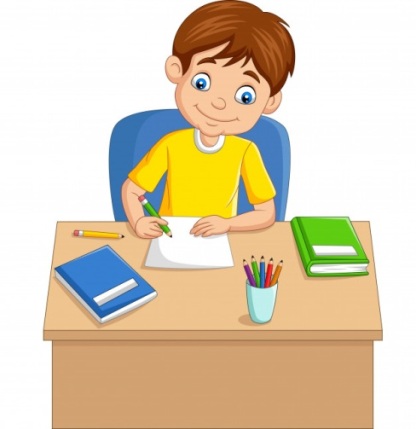 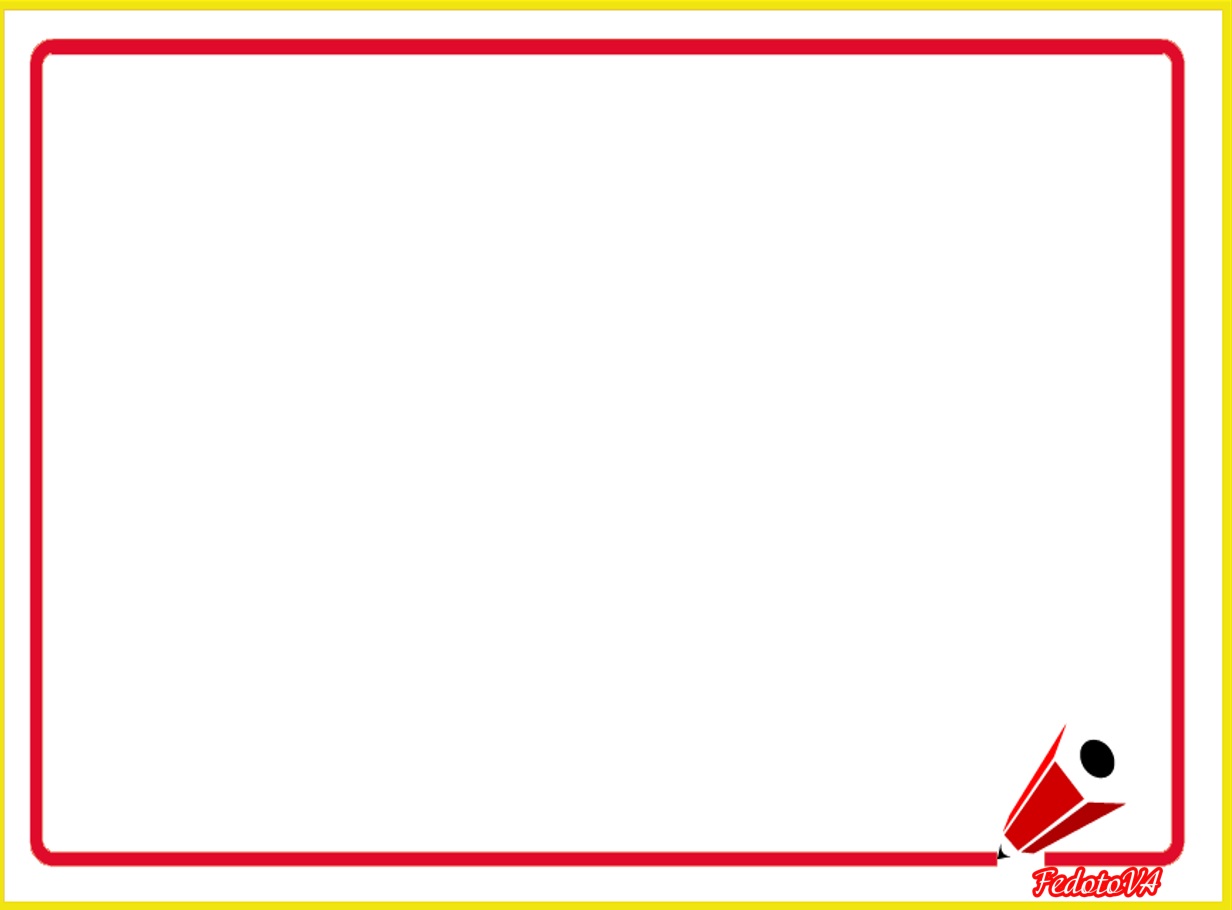 6.
Hisoblaymiz. 
Natijalar nima uchun teng?  (86-bet)
5 · 4 = 20
6 · 7 = 42
4 · 5 = 20
7 · 6 = 42
5 · 8 = 40
9 · 3 = 27
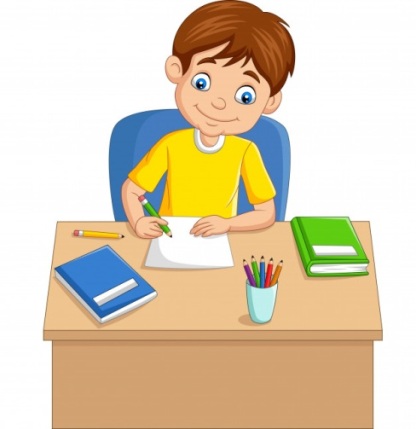 8 · 5 = 40
3 · 9 = 27
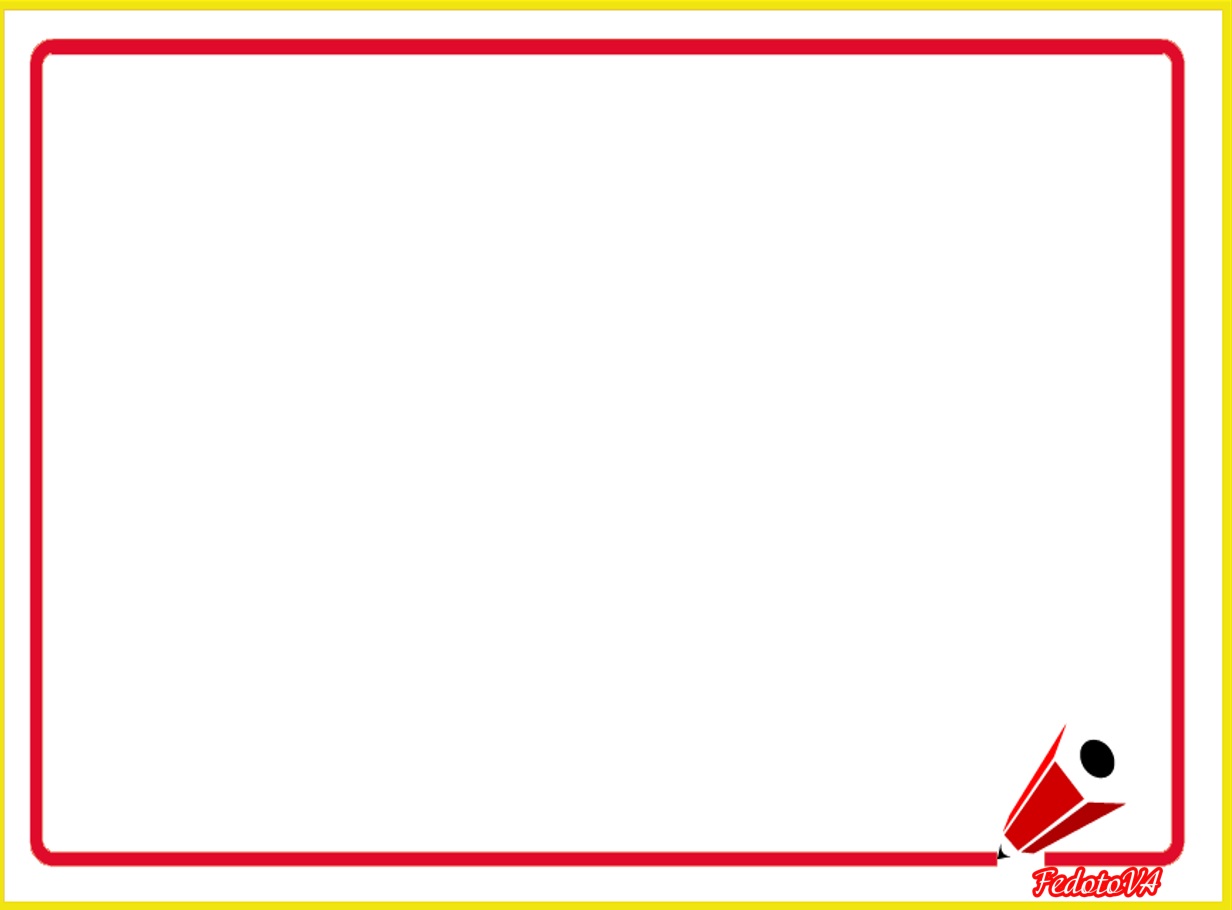 1.
Namuna asosida hisoblaymiz.  (87-bet)
21+4=
3·7+4=
7+7+4+7=
25
24
32-8=
4·8-8=
8+8+8+8-8=
24
6+6+6+6=
4·6=
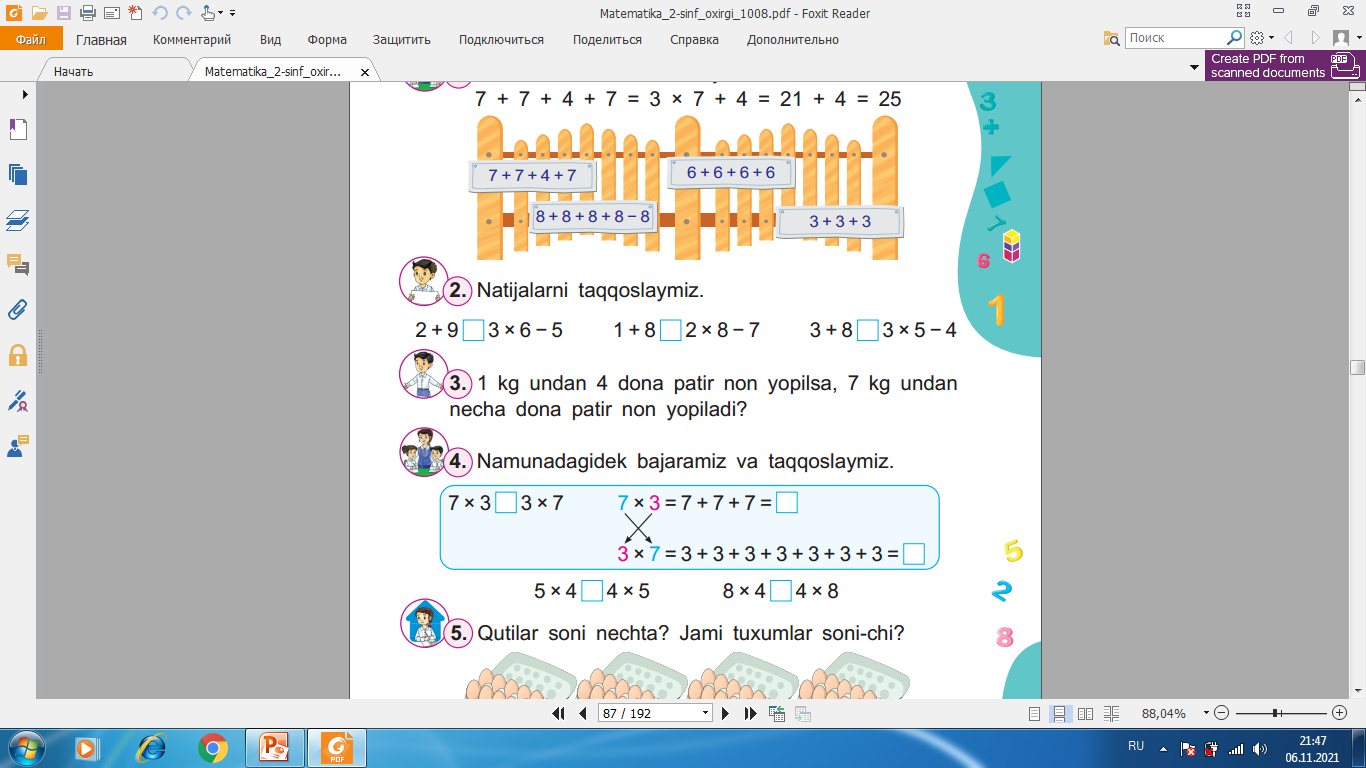 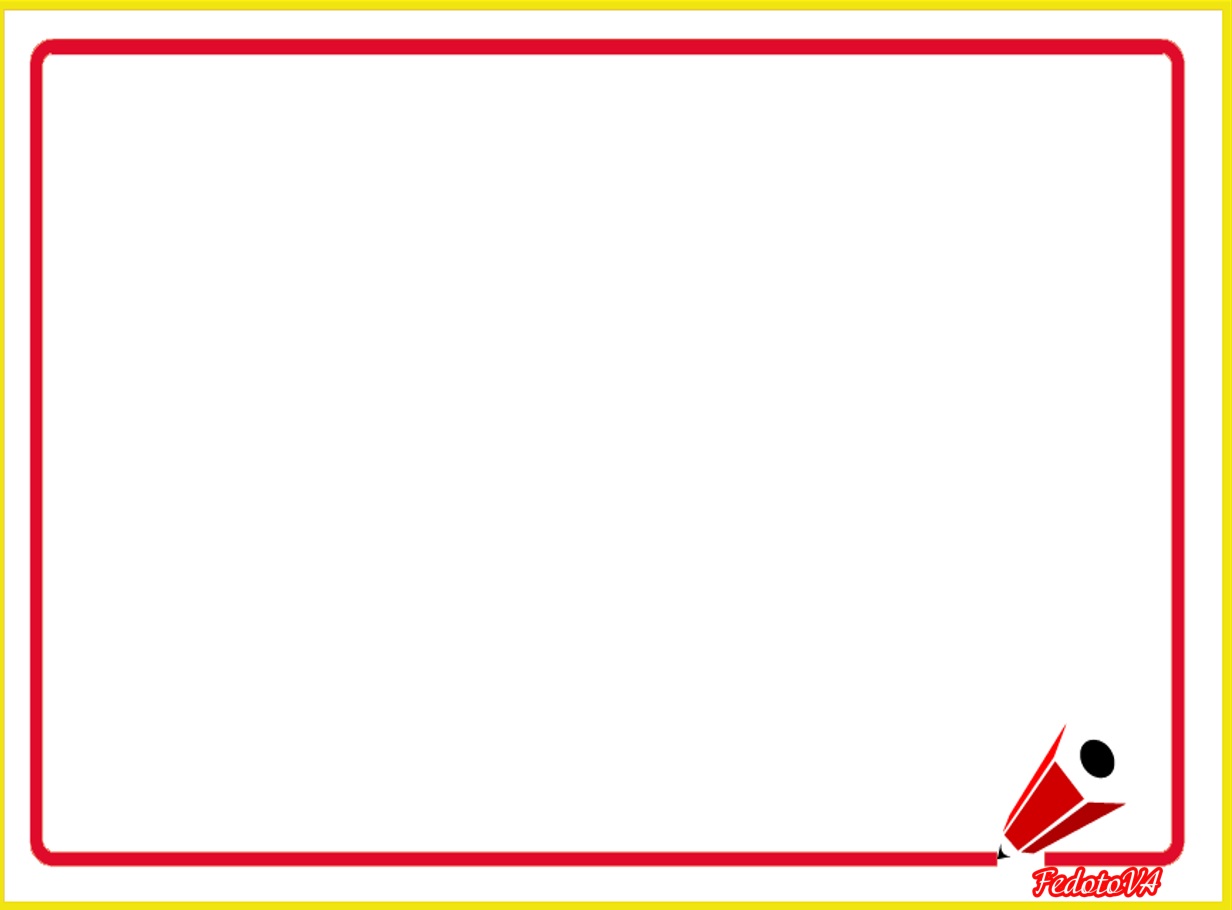 2.
Natijalarni taqqoslaymiz. (87-bet)
13
11
18
<
2 + 9 	3 · 6 - 5
9
9
16
=
1 + 8 	2 · 8 - 7
11
11
15
=
3 + 8 	3 · 5 - 4
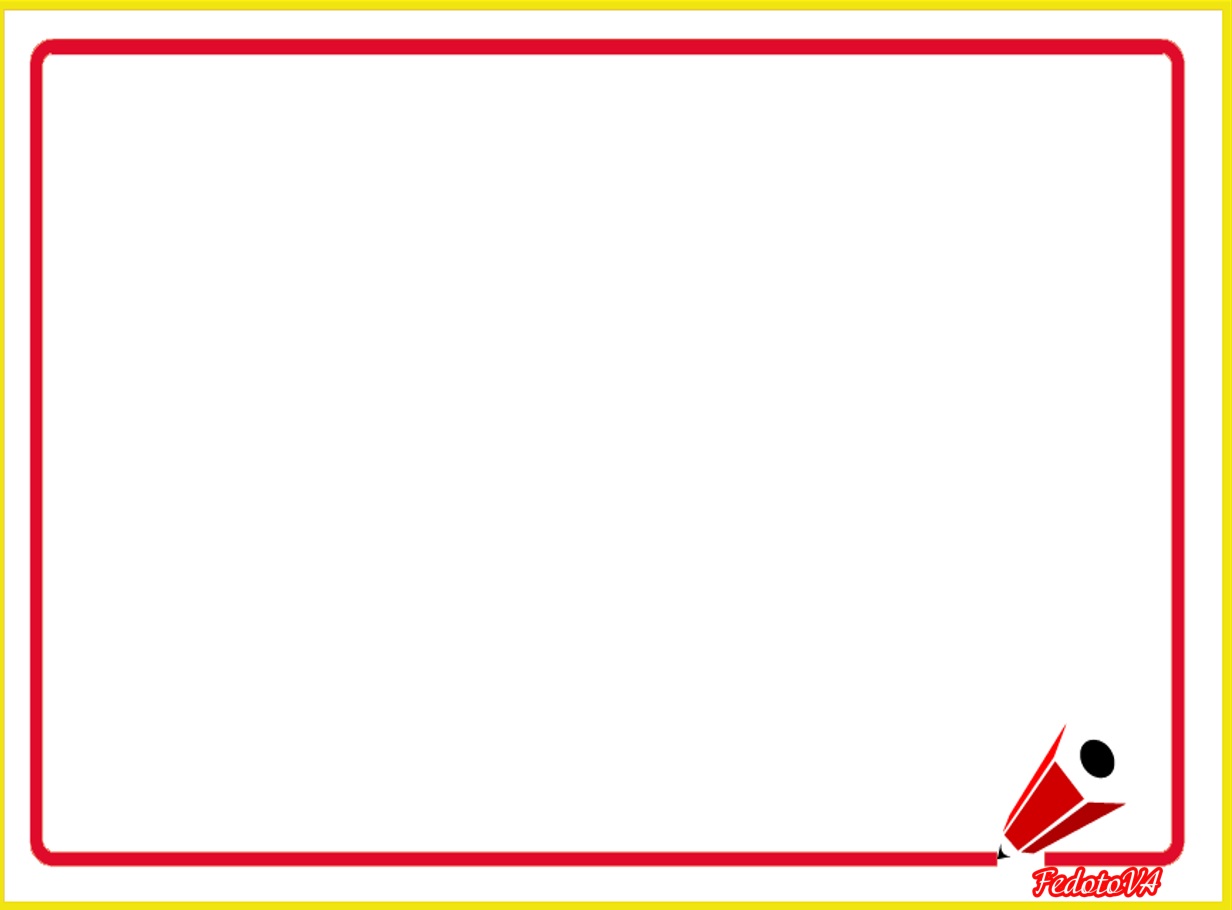 3-masala. (87-bet)
1 kg undan 4 dona patir non yopilsa, 
7 kg undan necha dona patir non yopiladi?
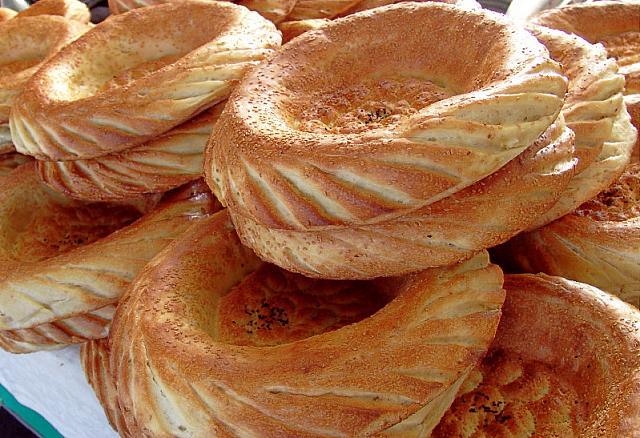 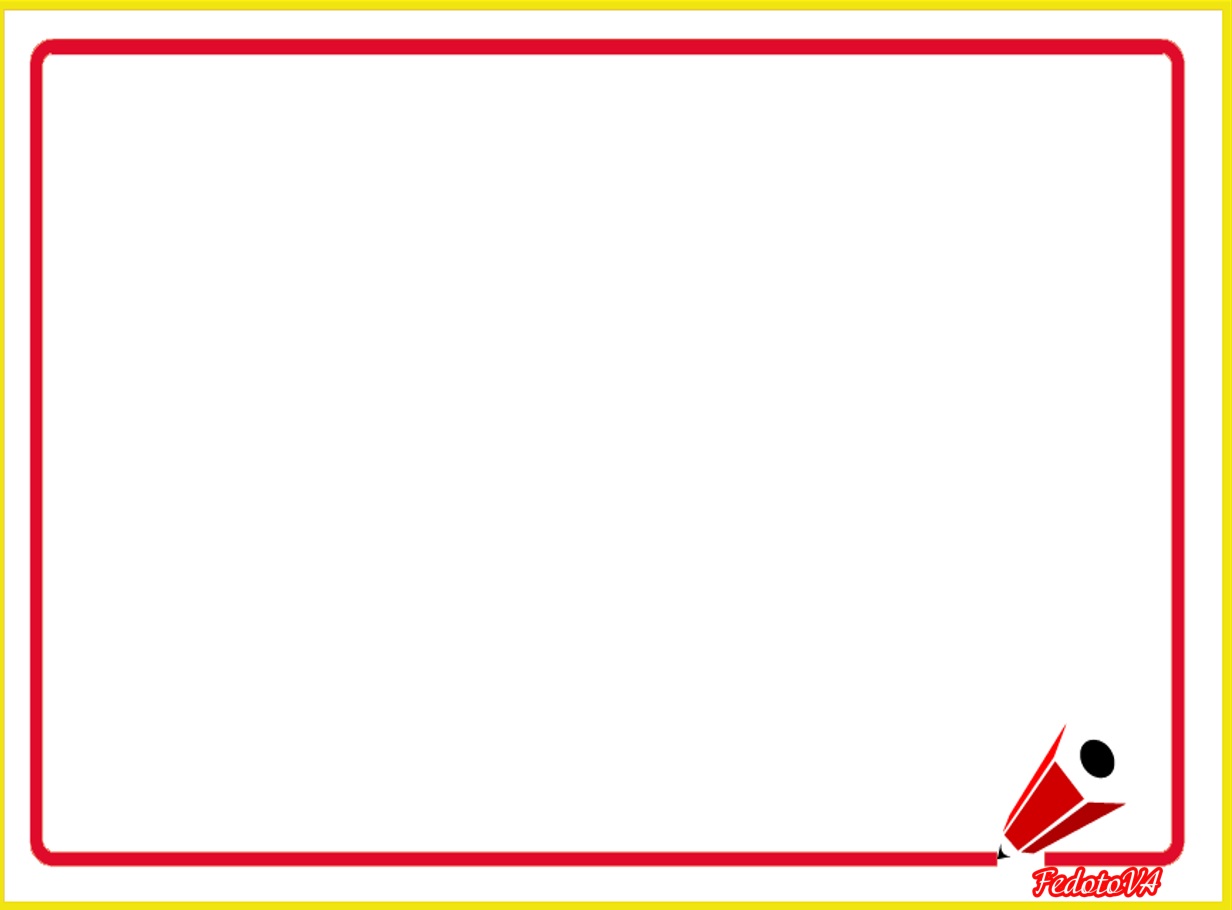 3-masala. (87-bet)
1 kg undan - 4 dona
7 kg undan - ? dona
Yechish: 7 · 4 = 28 (dona)
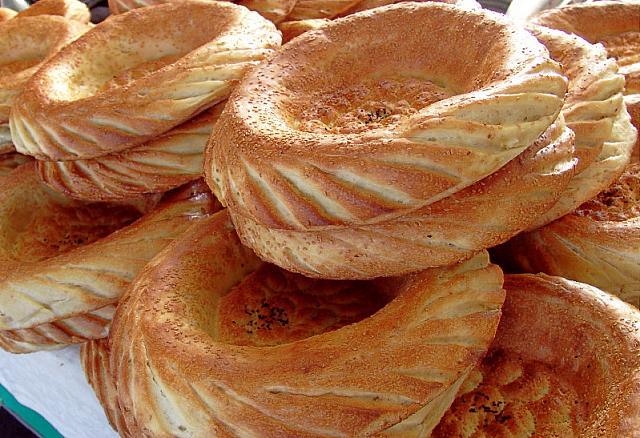 Javob: 7 kg undan 28 dona
patir non yopiladi.
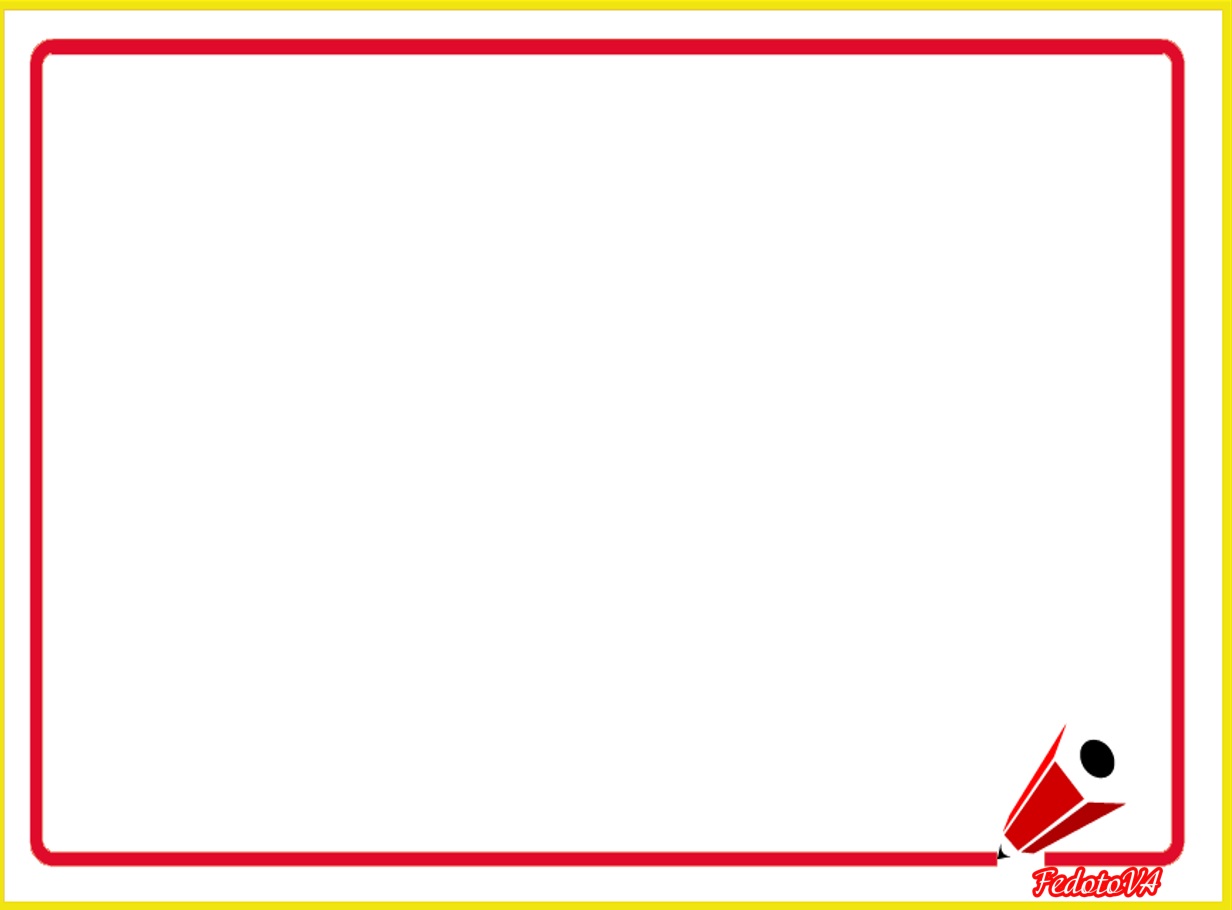 4.
Namunadagidek bajaramiz va taqqoslaymiz. (87-bet)
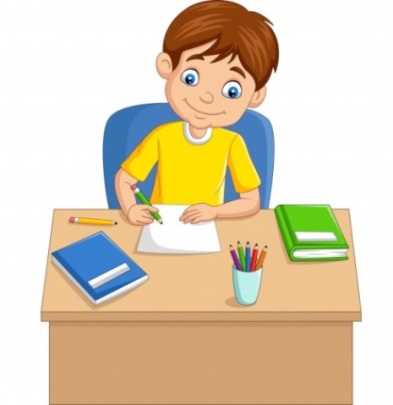 7 · 3	3 · 7
=
7 · 3 = 7 + 7 + 7 =
21
21
3 · 7 = 3 + 3 + 3 + 3 + 3 + 3 + 3 =
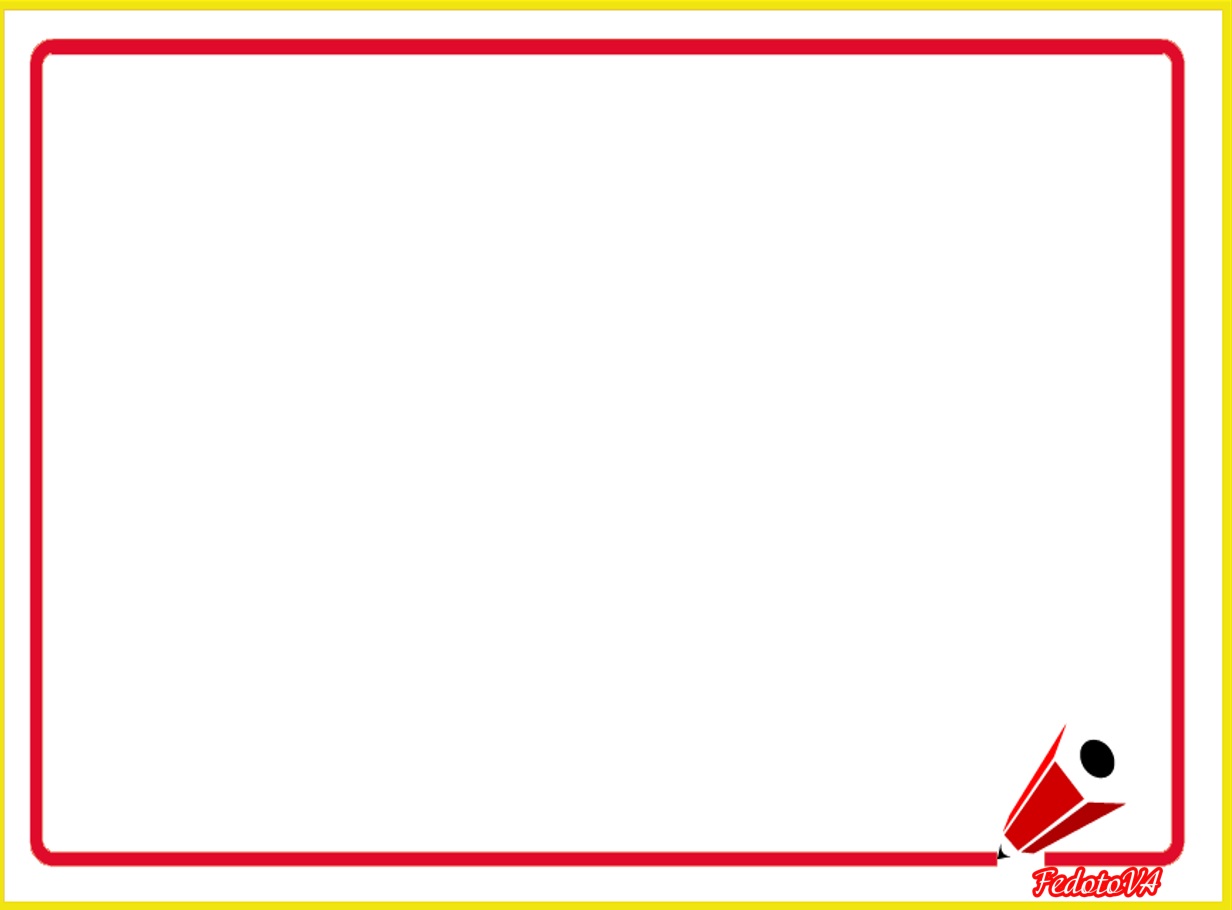 4.
Namunadagidek bajaramiz va taqqoslaymiz. (87-bet)
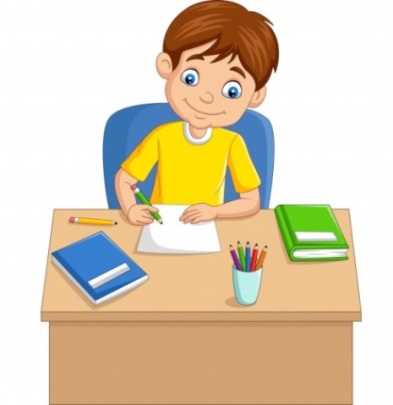 =
5 · 4	4 · 5
5 · 4 = 5 + 5 + 5 + 5 =
20
20
4 · 5 = 4 + 4 + 4 + 4 + 4 =
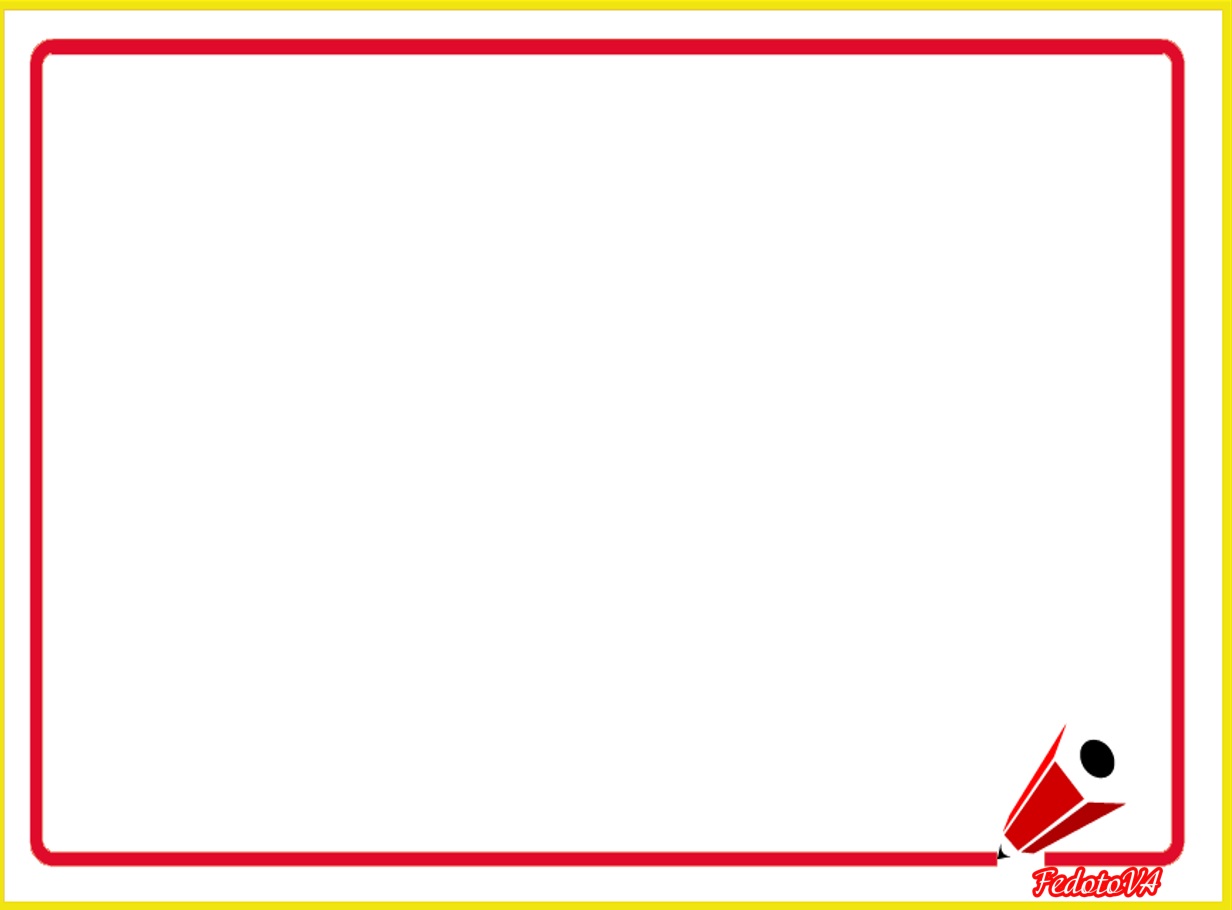 4.
Namunadagidek bajaramiz va taqqoslaymiz. (87-bet)
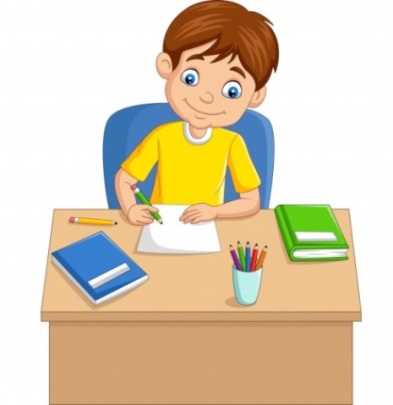 8 · 4	4 · 8
=
8 · 4 = 8 + 8 + 8 + 8 =
32
32
4 · 8 = 4 + 4 + 4 + 4 + 4 + 4 + 4 + 4 =
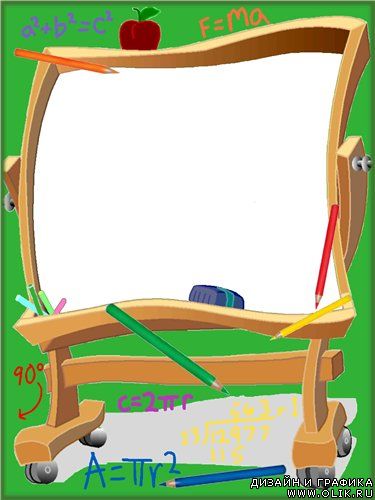 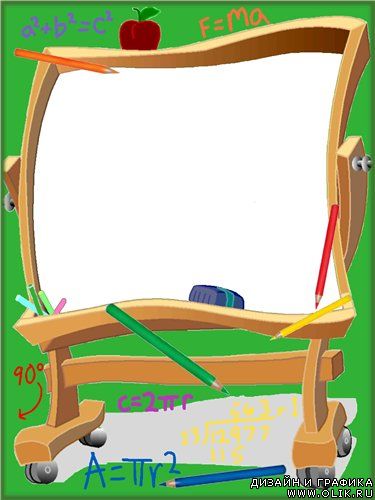 Mustaqil topshiriq: 
       87-bet. 5-topshiriq
Hashar
Beshik
Dengiz
Sochiq
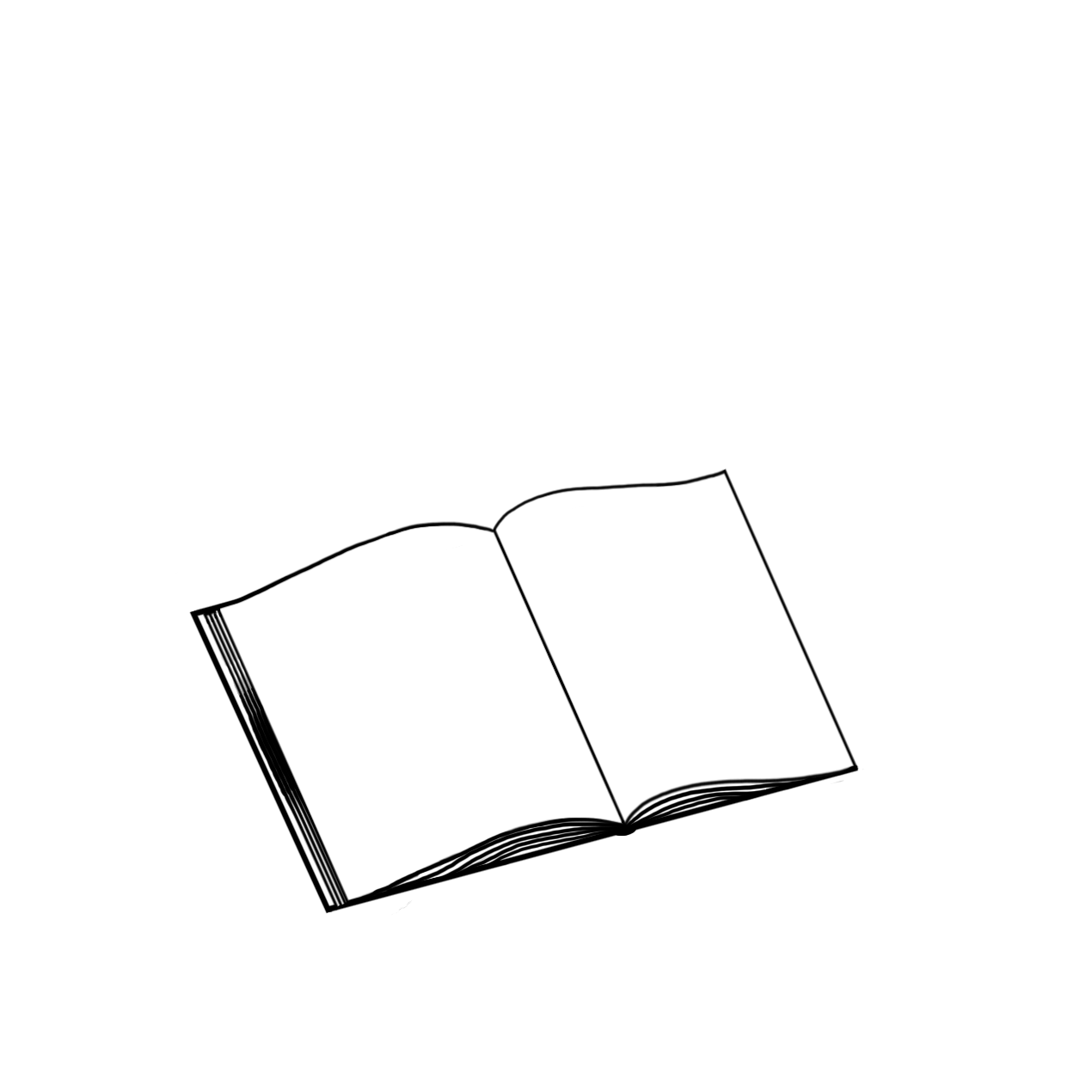 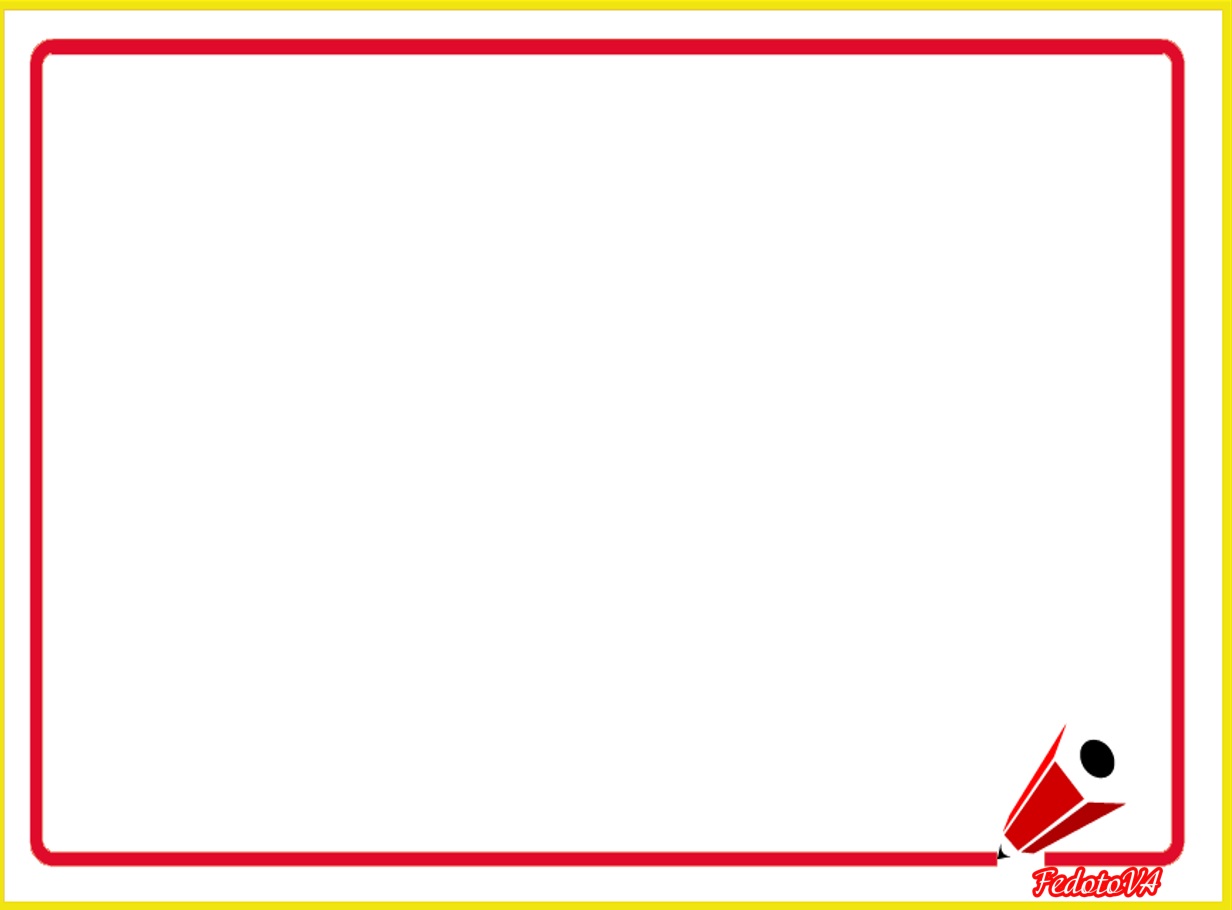 5.
Qutilar soni nechta? 
Jami tuxumlar soni-chi?
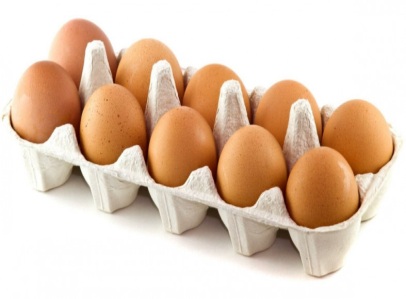 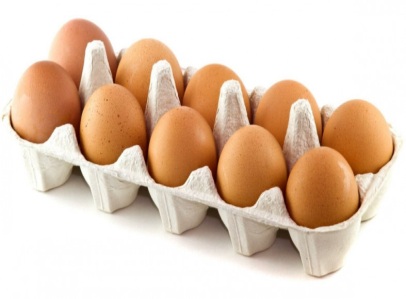 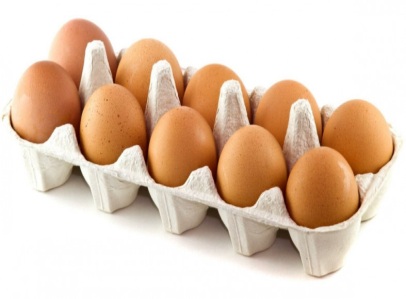 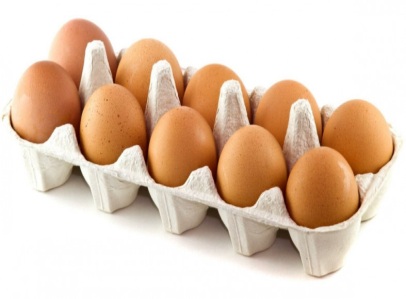 x	  =
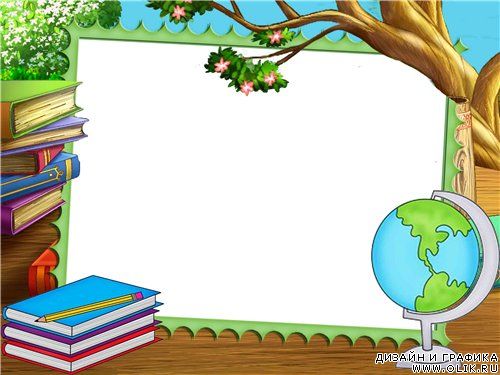 E’tiboringiz uchun rahmat!